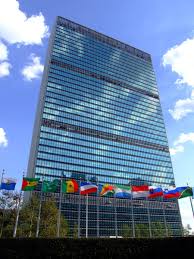 הציר המדיני מחזור מ"ד
5.9.16
מטרות הציר המדיני
פיתוח חשיבה מדינית בראייה רחבה והנחלת מודעות לתפקידם של כלים מדיניים במערכה המשולבת על בטחון ישראל. 
 הקניית מושגי יסוד באשר לדפוסי יסוד ורבדים היסטוריים במבנה המערכת הבינלאומית, בהתפתחות היחסים הבין-מדינתיים, ובהתהוותה של הפרקטיקה הדיפלומטית של ימינו.
 הכרת מקורותיה ומאפייניה של מדיניות החוץ הישראלית, וזיהוי האתגרים העיקריים שבפניה.
 העמקת ההבנה באשר למנגנוני עיצוב המדיניות בישראל בנושאים מדיניים מרכזיים העומדים על הפרק, וזיקת הגומלין בין המוקדים השלטוניים הרלבנטיים – הן בקבלת ההחלטות והן ביישומן. 
 הכרת העבודה הדיפלומטית ואתגרי משרד החוץ.
[Speaker Notes: הרעיון: שילוב רקע תיאורטי עם התנסויות ותכנים תומכים על מנת לספק תמונה כוללת של המימד המדיני של הביטחון הלאומי]
מרכיבי הציר
הקורס האקדמי
בהובלת ד"ר ערן לרמן ובהשתתפות מרצים אורחים
ארבעה חלקים עיקריים:
פרק מבואות – היסטוריה של המערכת הבינ"ל, מבנה המערכת הבינ"ל, דיפלומטיה מסורתית ומודרנית
הזירה הגלובלית בדגש על המעצמות
הזירה האזורית בדגש על הסוגיה הפלסטינית
סוגיות גנריות במדיניות החוץ – בקרת נשק, דיפלומטיה יהודית וכד'.
הקורס האקדמי - פירוט
הסימולציה המדינית-ביטחונית
חווית  למידה מרכזית, שתעסוק במערכה מדינית-ביטחונית. 
תתקיים בחודשים פברואר-מרץ בכמה מערכות.
החניכים יחולקו לקבוצות וישחקו תפקידים.
עבודת הכנה  נרחבת תכלול ניתוח השחקן והמערכת, ברור אינטרסים ומתחים, עיצוב אסטרטגיה, בניית מערכה וכד'.
במהלך המשחק – יישום  אסטרטגיה, ניטור ושינוי בהתאם לתרחישים והזרמות.
סיורי חו"ל
הסיור בנאט"ו ובאיחוד האירופי
הכרת נאט"ו והאיחוד האירופי כארגונים בינ"ל מרכזיים במערכת הבינ"ל,  אשר להם השפעה רבה על מימדים חשובים בביטחון הלאומי הישראלי,  ובתוך כך:
לימוד והעמקת ההיכרות עם האופן בו פועלים ארגונים אלה – המבנה הארגוני, המוסדות העיקריים, דפוסי קבלת החלטות והאתגרים המרכזיים מולם הם עומדים בימים אלה. 
לימוד הקשרים שבין ארגונים אלה לבין מדינות המזרח התיכון והאתגרים החדשים מולם הם ניצבים בהקשר זה (אסלאם רדיקלי וכד'). 
לימוד היקף היחסים והקשרים בין ארגונים אלה לבין מדינת ישראל  וכן האתגרים וההזדמנויות העומדים מולנו בפיתוח קשרים אלה.
הכרת אופן פעילות השגרירות, הנספח הצבאי  והנציגים והמוסדות הישראלים  הפועלים מול ארגונים אלה.
הסיור בארה"ב
לימוד מרכיבי הביטחון הלאומי האמריקאי, כולל  מבנה מערכת הממשל, האתגרים מרכזיים  בתחום הביטחון הלאומי , ארה"ב במזה"ת וכד'.
יחסי ישראל-ארה"ב על מרכיביהם השונים.
הכרת הקהילה היהודית לגווניה, הקשר עם ישראל,  אורח החיים היהודי אמריקאי, עתידה של הקהילה וכד'.
הכרות עם מרכיבי היסטוריה, מורשת, תרבות כלכלה וחברה.
הכרות עם מוסדות גלובליים (בדגש על האו"ם), שמושבם בארה"ב
הסיור ברוסיה
הכרת המערכת הרוסית כשחקן מרכזי במערכת הבינ"ל, אשר לה השפעה רבה על מימדים חשובים בביטחון הלאומי הישראלי, ובתוך כך:
הכרת התרבות, המורשת והשורשים של האומה הרוסית. 
הבנת מארג יחסי החוץ של רוסיה והאינטרסים כלפי המזה"ת. 
הבנת המערכת האסטרטגית הרוסית ותפיסת ההפעלה.
מרכיבים נוספים ותכנים תומכים
סיורי בטל"מ בארץ
ביקור במשה"ח 
ביקורים בארגוני מודיעין
 יום עיון סין
יום דבל"א 
יום תקשורת
סדנאות (TBD)
סוף